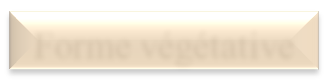 Forme amastigote intracellulaire de Leishmaniose (biopsie cutanée)
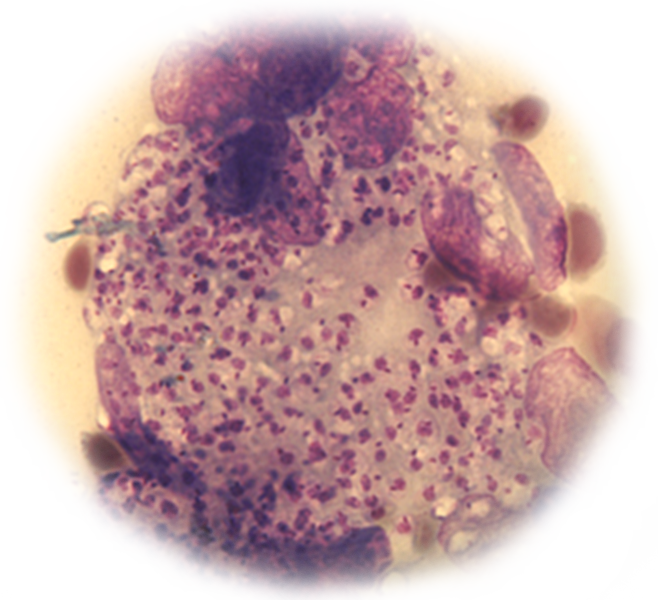 Lyon©
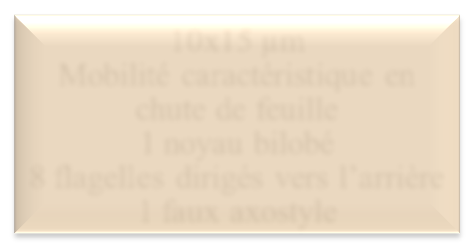 3-5µm
Forme ovoïde, immobile
1 noyau + 1 kinétoplaste